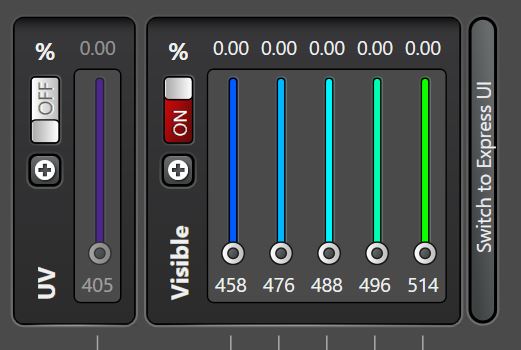 To switch lasers on:
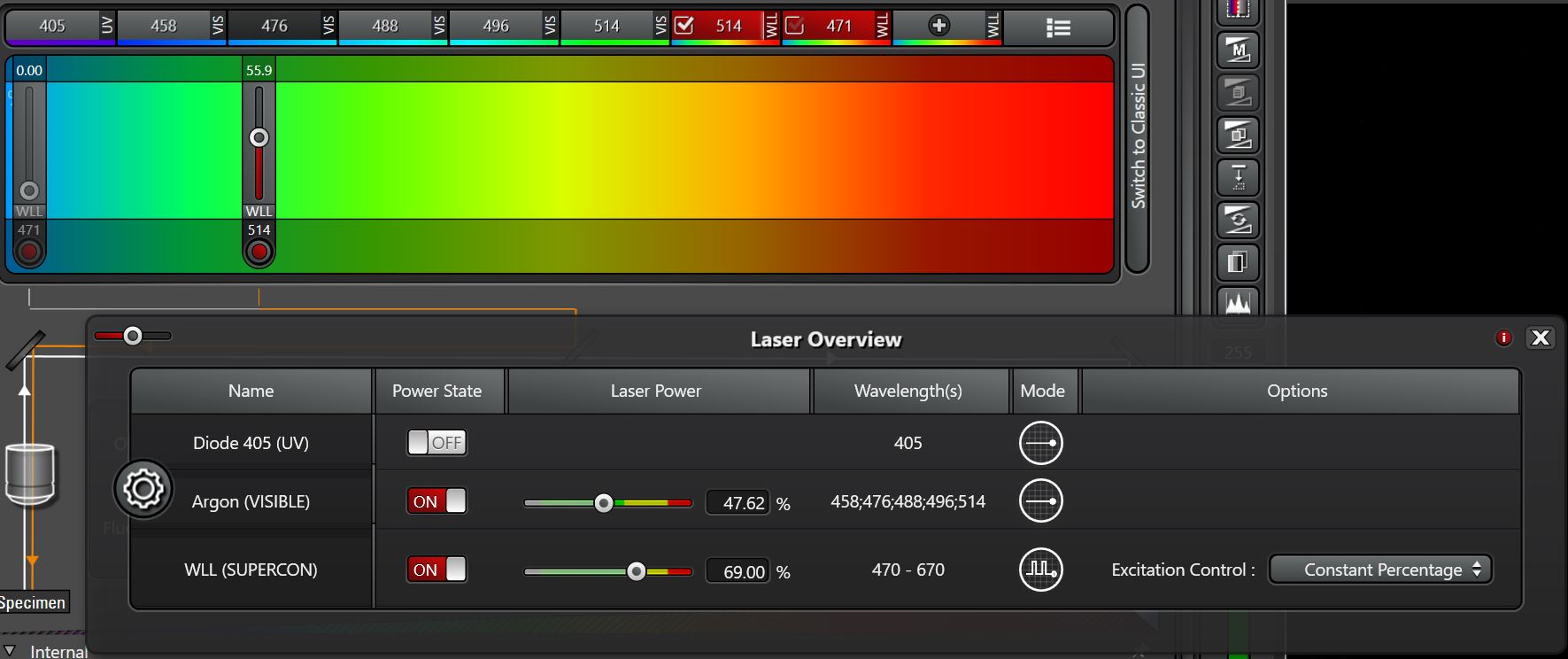 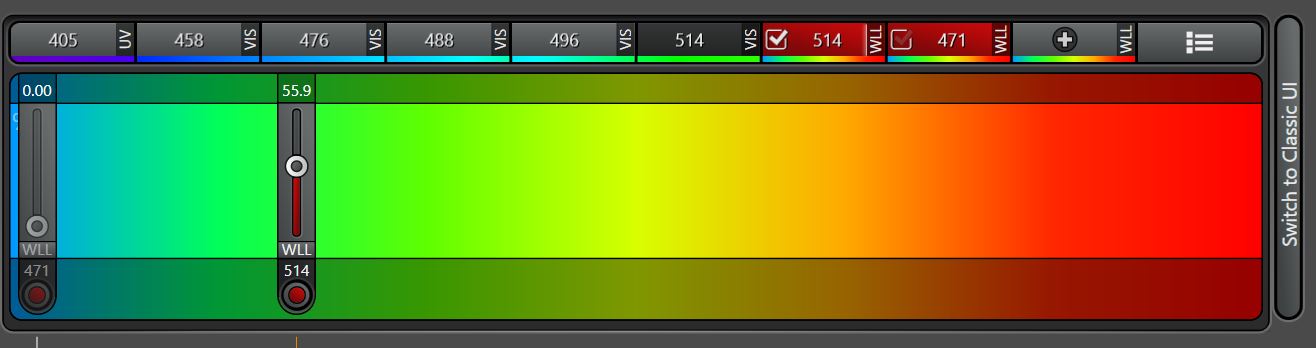 To activate extra laserlines from white light laser:
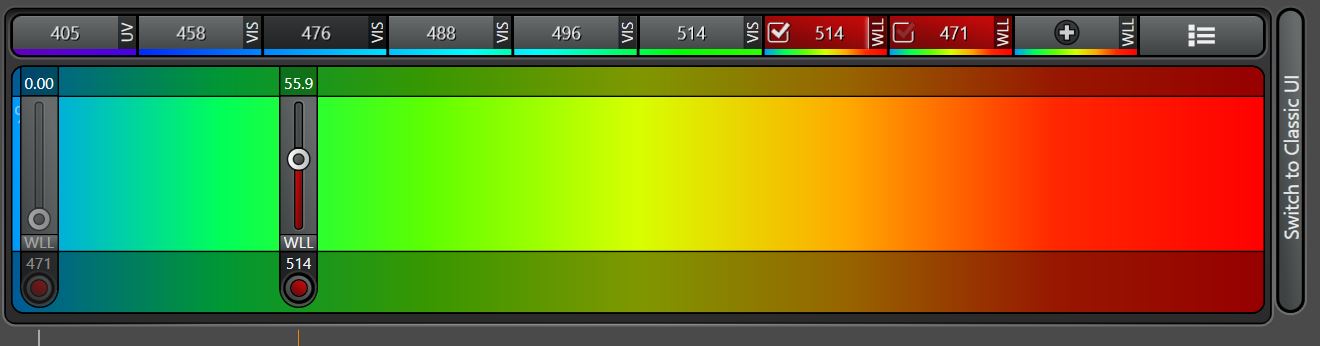 Button to select 405 laser
Buttons showing the selected lines from the WLL: (max 8)
Buttons to select the different lines from the argon laser
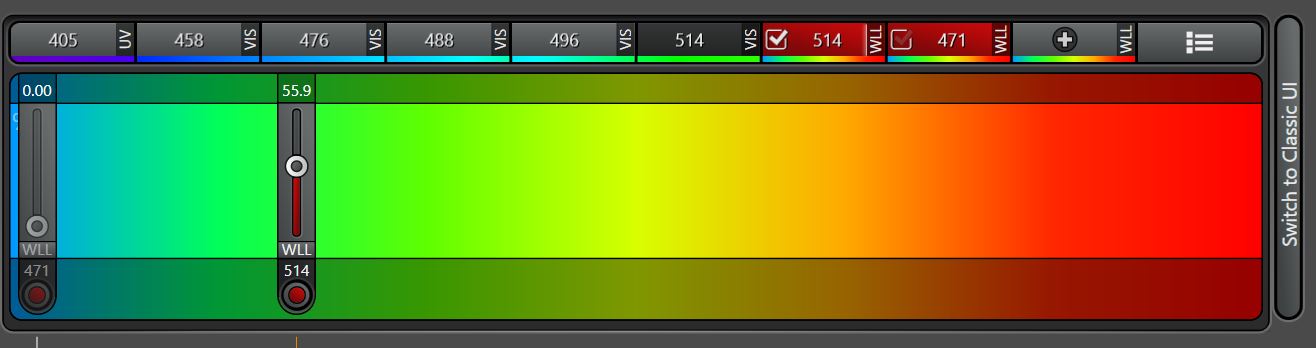